LC 15 : Solvants
Niveau : CPGE
Prérequis :
Interactions intermoléculaires (Van der Waals, liaisons hydrogène)
Moment dipolaire
Loi de Coulomb
Constante d’équilibre thermodynamique
Solubilité
Cinétique chimique, loi de Beer-Lambert
Spectrophotométrie UV-visible
Extraction liquide-liquide
Introduction : solvatochromisme
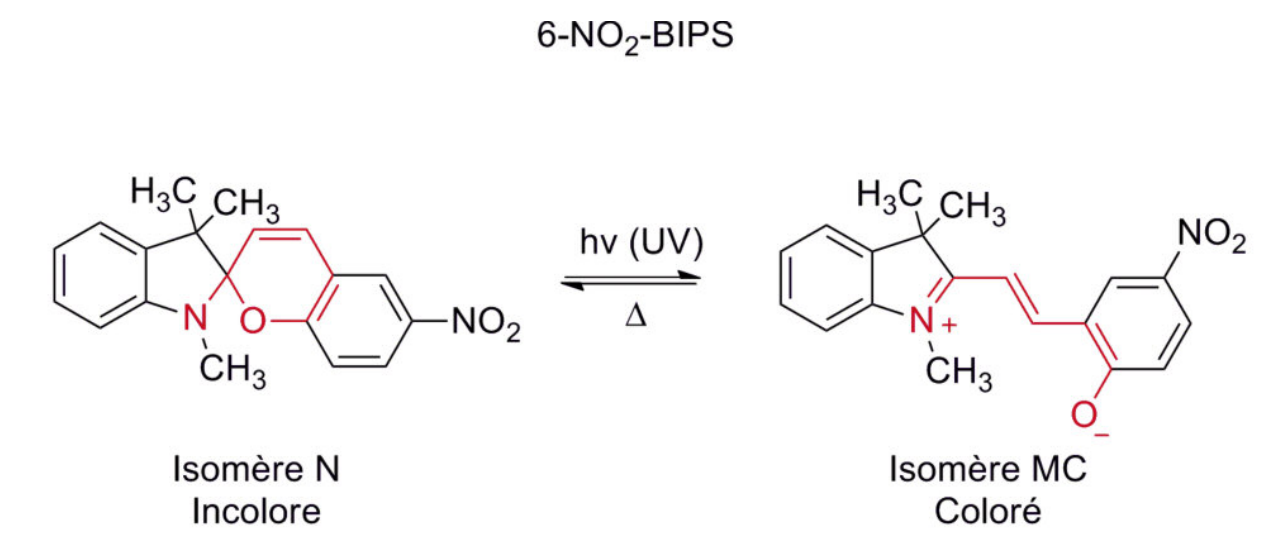 Solvants polaires (µ≠0)
Solvants apolaires (µ≈0)
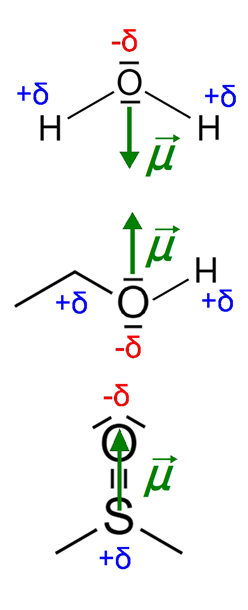 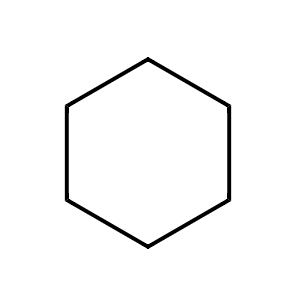 eau
cyclohexane
éthanol
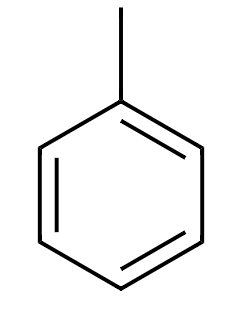 toluène
DMSO
(diméthylsulfoxyde)
Pouvoir dissociant : permittivité relative r
Solvant protique : liaisons hydrogènes
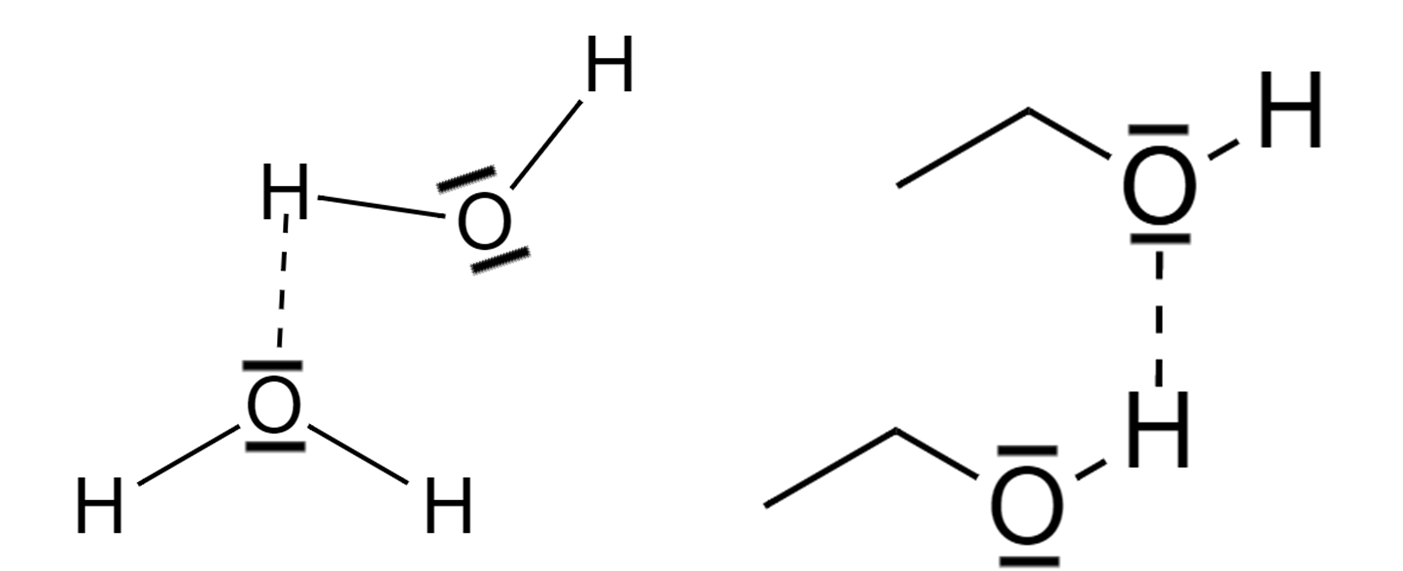 eau
éthanol
Solvatation de NaCl
https://youtu.be/R4RkKvyf-dg
Récapitulatif : classification des solvants
Solubilité du sel dans l’eau et l’éthanol
seau = 360g/L >> séthanol = 0,65 g/L à 25°C
Solubilité du saccharose dans l’eau et l’éthanol
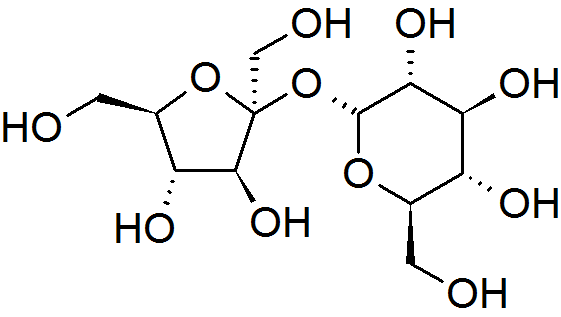 seau = 2000g/L >> séthanol = 6 g/L à 25°C
Extraction liquide-liquide : principe
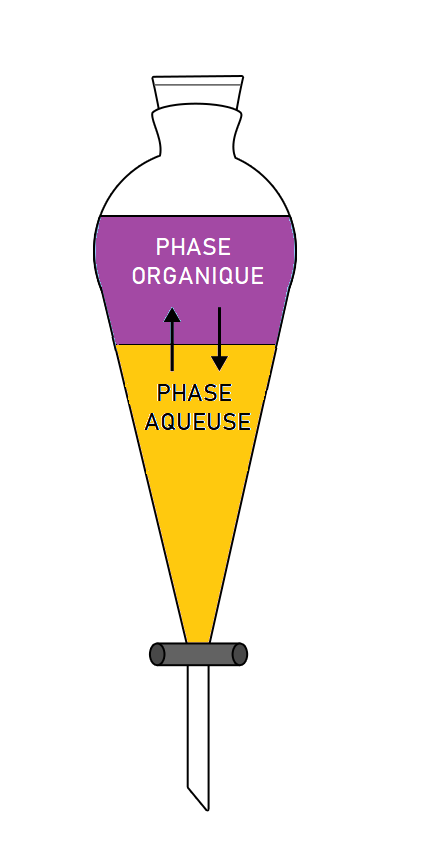 Diiode + cyclohexane
Protocole :
Dissoudre 1g de diiode dans 200mL de cyclohexane (C = 1,97.10-2 mol/L)
Prélever Vorg = 20 mL de cette solution
Ajouter Vaq = 200 mL d’eau distillée
Agiter pendant 30 minutes
Laisser décanter 30 minutes
Extraire la phase aqueuse pour le titrage, en prélever V0 = 50 mL
Diiode + eau
Titrage du diiode dans la phase aqueuse
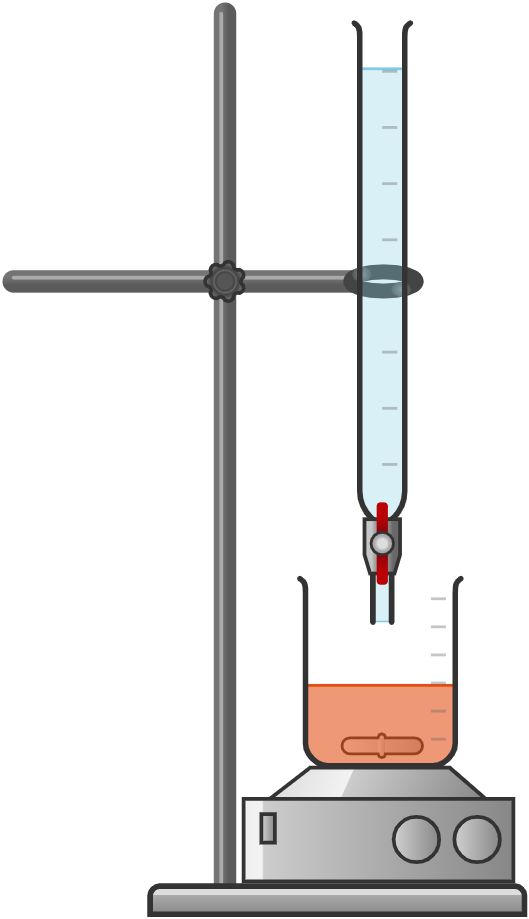 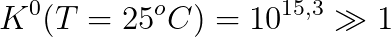 Calcul de la constante de partage
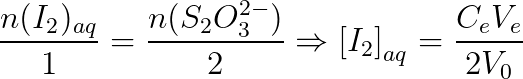 A l’équivalence :
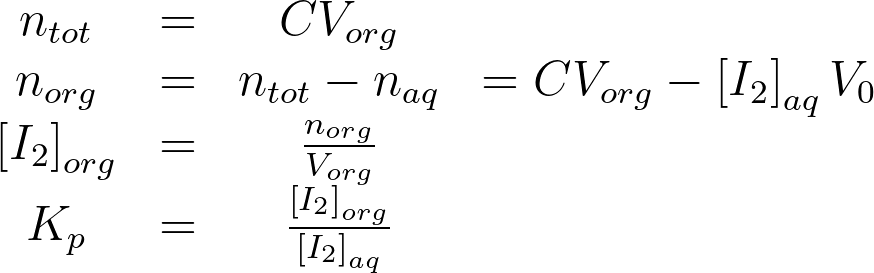 Photochromisme : réaction
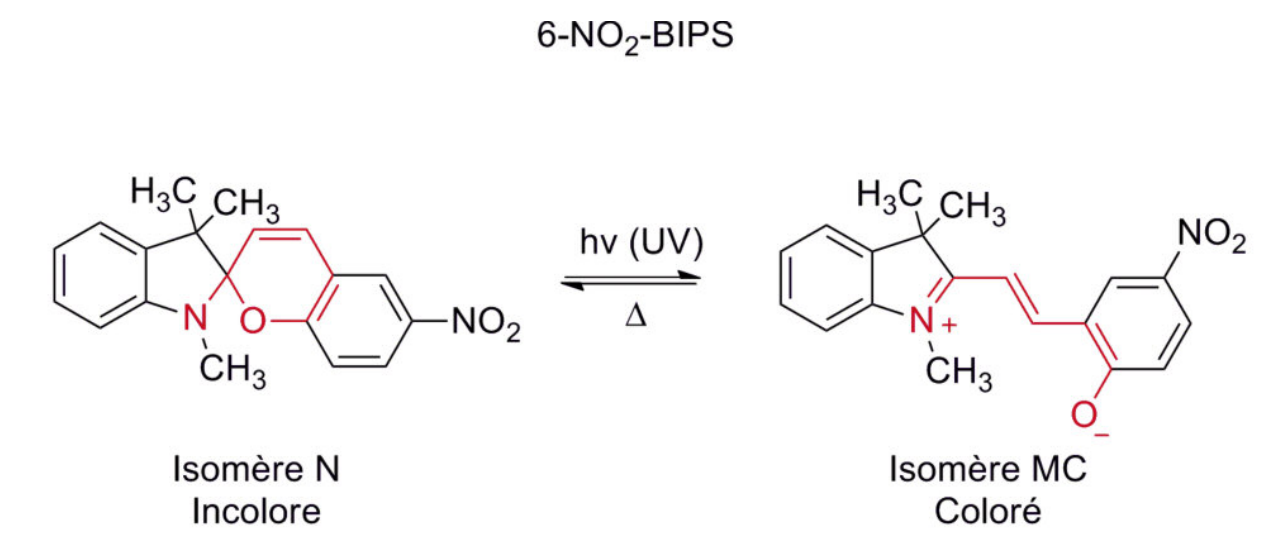 Photochromisme : spectres d’absorbance
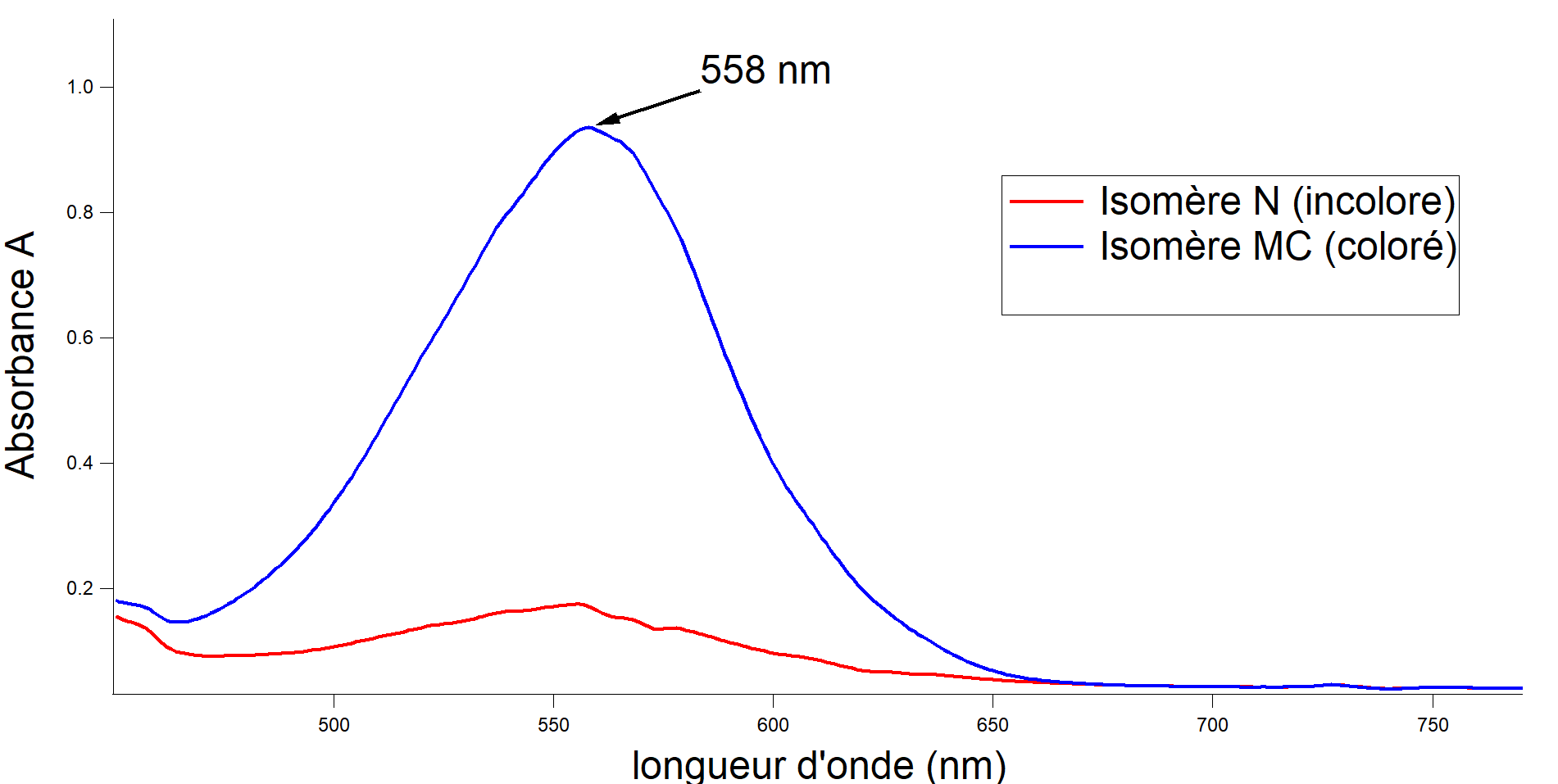 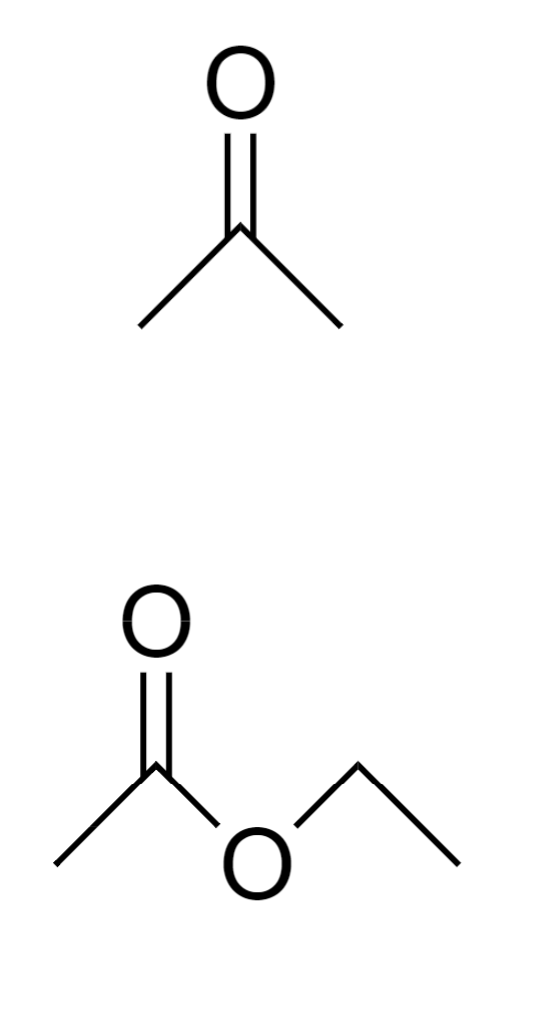 Acétone
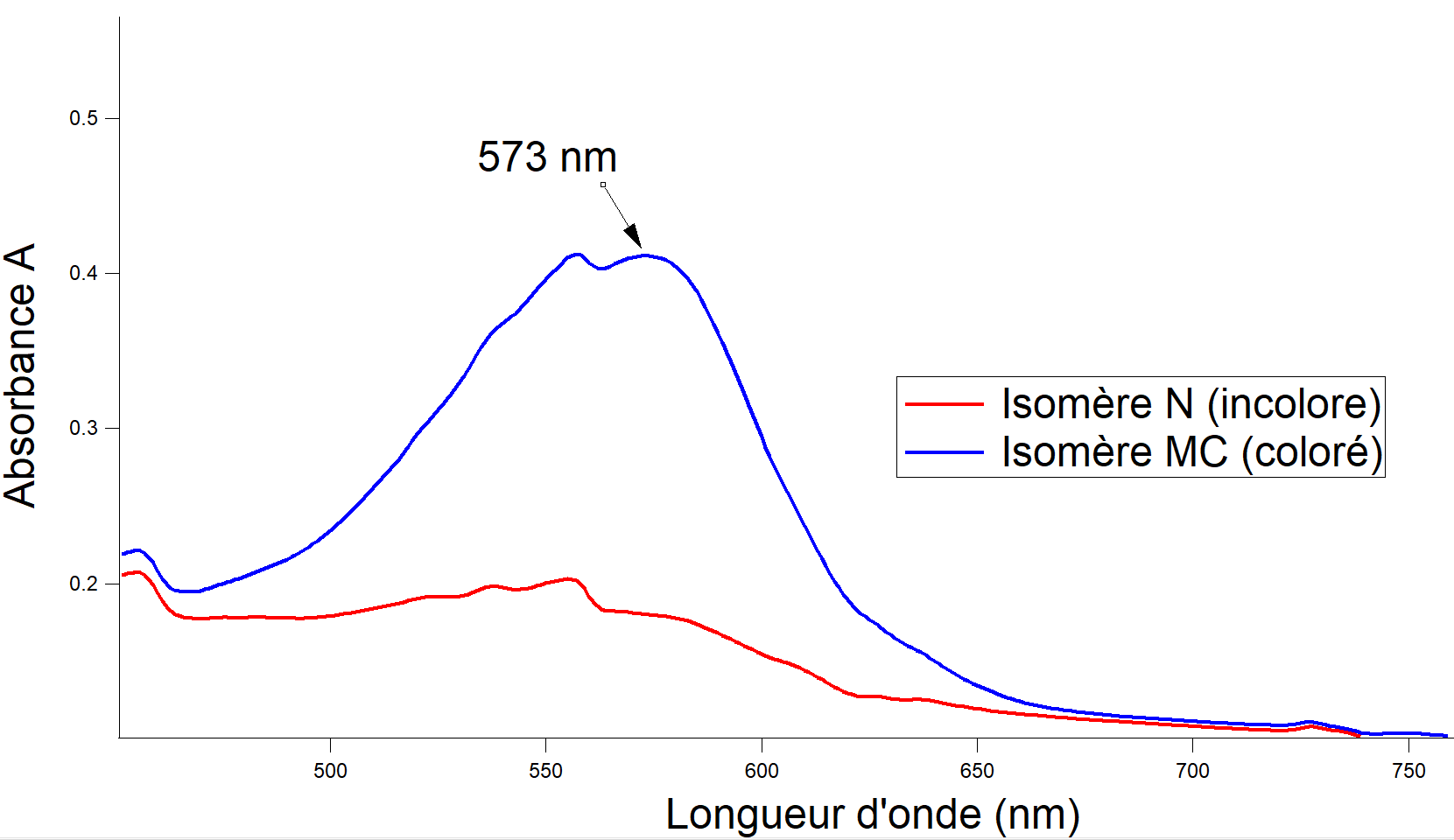 Acétate d’éthyle
Photochromisme : cinétique de décoloration
L’isomère MC est la seule espèce absorbante, donc d’après la loi de Beer-Lambert :
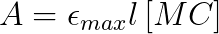 Loi de vitesse d’ordre 1:                    , on trace :

	et on obtient une droite de pente –k
On trouve :
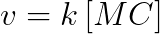 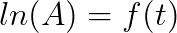 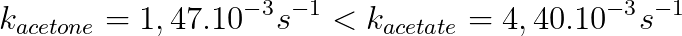 Photochromisme : stabilisation de la forme MC par le solvant
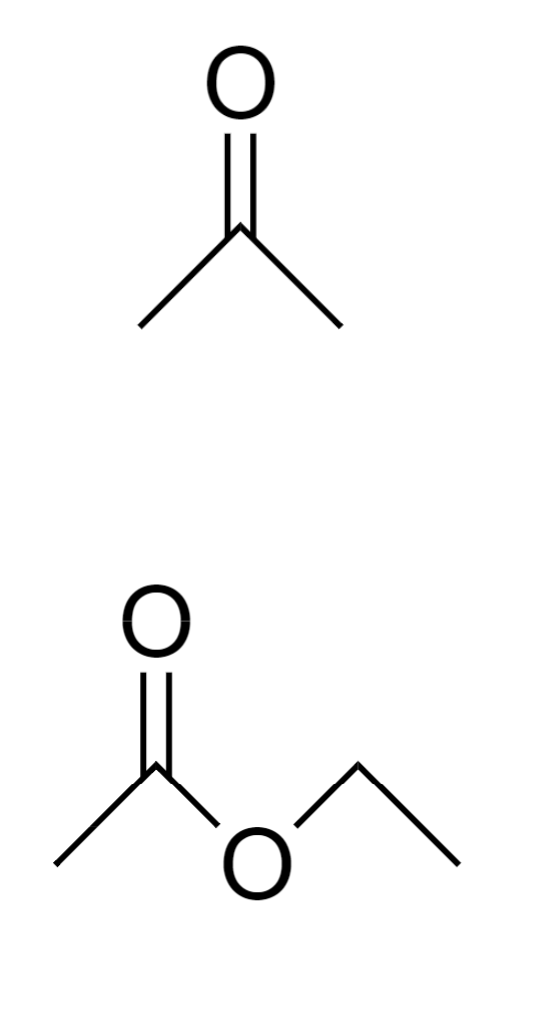 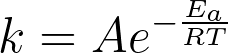 Loi d’Arrhénius :
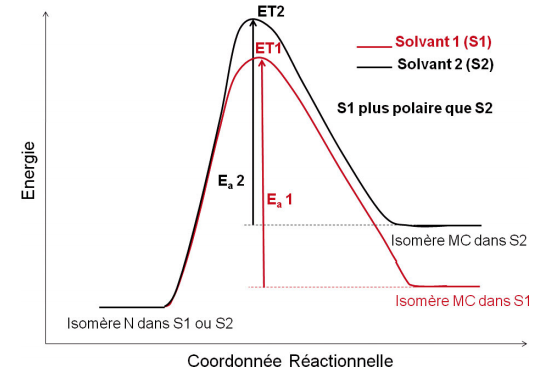 Acétone (S1) : µ = 2,88D
Acétate d’éthyle (S2):
µ = 1.78 D